Le message
Un poème de Jacques Prévert
1
Avant de lire….
Regardez ce clip de youtube:
[add Youtube clip – see suggestions in notes]
Quelles sont les émotions du personnage?

le bonheur, la sérénité, la tendresse, le calme
le choc, la colère, la surprise, la panique, la peur, 
le désespoir, la tristesse, la dépression
2
[Speaker Notes: For copyright reasons, we are not able to provide direct links to Youtube within the slide.  There are several you might like to consider however – e.g. https://www.youtube.com/watch?v=zFFXs_0p-Wc&t=26s

https://www.youtube.com/watch?v=9nUGtDEtaTM]
Introduction: Prévert et le surréalisme
Le surréalisme est un mouvement artistique et littéraire.
Thèmes: le désir, l’imagination, l’inconscient, le rêve.
Moyens d’expressions : peinture, photographies, cinéma, poésie.
Artistes: Salvador Dali, Pablo Picasso, Man Ray
Poètes: Jacques Prévert, André Breton…
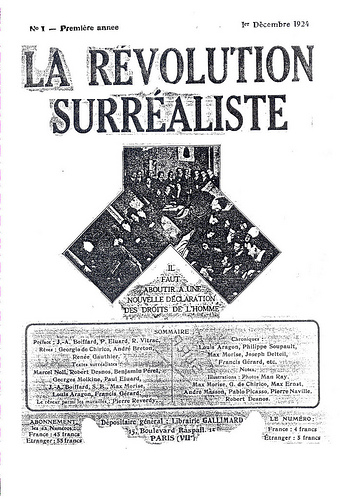 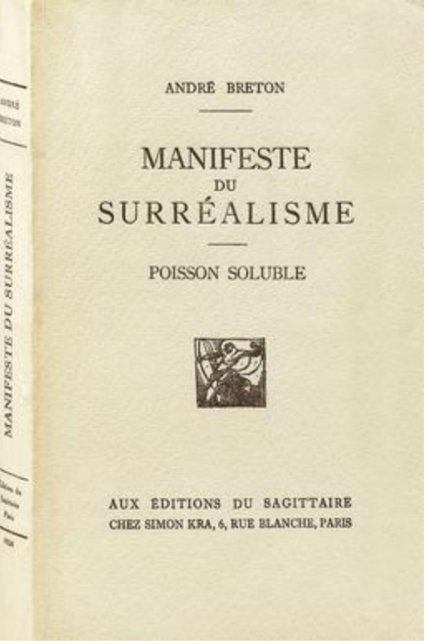 Image 1
Image 2
Prédictions: quels sont les thèmes du poème ‘Le Message’, peut-être?
3
Mots importants
4
Ecoutez
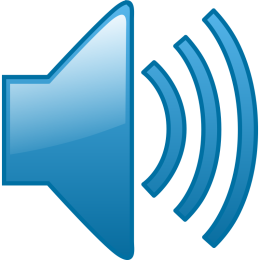 Ecoutez et regardez:
[insert Youtube clip)
Ecoutez votre professeur qui lit le poème à haute voix  

Remplissez les blancs.
5
[Speaker Notes: Use one of the previous youtube links. If necessary, read the poem aloud if using a clip with no words.]
Remplissez les blancs.
Le Message

[gapped text, omitting words in box on left – teacher to insert]
chat
lettre
mort
assis
porte
route
6
Remplissez les blancs.
Le Message

[completed text – teacher to insert]
chat
lettre
mort
assis
porte
route
7
Mettez la traduction dans l’ordre.
Le Message

[French text – teacher to insert]
The Message

a.  The letter that someone read
b.  The door that someone opened
c.  The hospital where someone died
d.   The road where someone is still  running                     
e.  The door that someone closed
f.   The chair where someone sat
g.  The cat that someone caressed
h.  The fruit that someone bit
i.   The river where someone throws themselves
j.  The chair that someone overturned
k.  The door that someone opened
l.   The forest that someone crosses
8
Réponses: b/k,e,f,g,h,a,j,b/k,d,l,i,c
Le Message

[French text – teacher to insert]
The Message

The door that someone opened
The door that someone closed
The chair where someone sat
The cat that someone caressed
The fruit that someone bit
The letter that someone read
The chair that someone overturned
The door that someone opened
The road where someone is still running
The forest that someone crosses
The river where someone throws themselves
The hospital where someone died
9
Vrai ou faux?
Le protagoniste est un homme.
Il y a une lettre.
Le protagoniste est à l’hôpital.
La lettre contient une mauvaise nouvelle.
Nous ne savons pas qui a envoyé la lettre.
10
Vrai ou faux?
Le protagoniste est un homme. F
Il y a une lettre. V
Le protagoniste est à l’hôpital. F
La lettre contient une mauvaise nouvelle. V
Nous ne savons pas qui a envoyé la lettre. V
11
Voici des objets qui figurent dans le poème. Liez les émotions aux images.
le bonheur 
la sérénité 
la tendresse 
le calme
le choc 
la colère
la surprise 
la panique 
la peur
le désespoir 
la tristesse 
la dépression
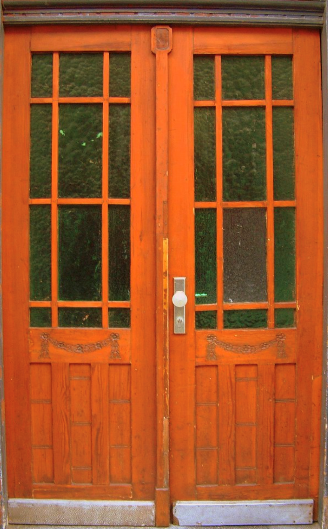 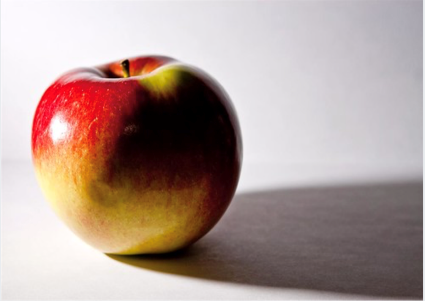 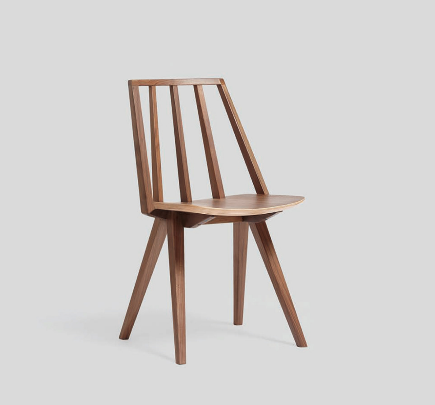 b
a
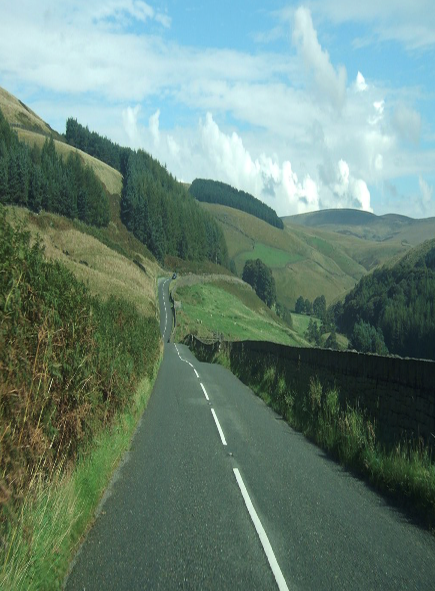 c
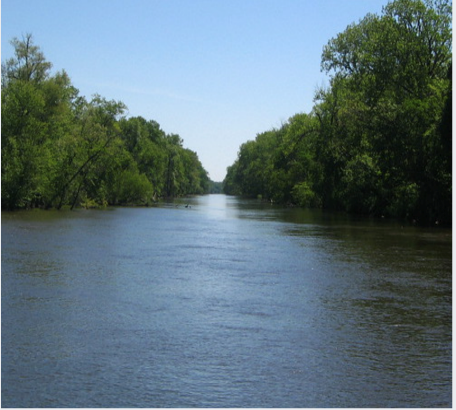 f
d
e
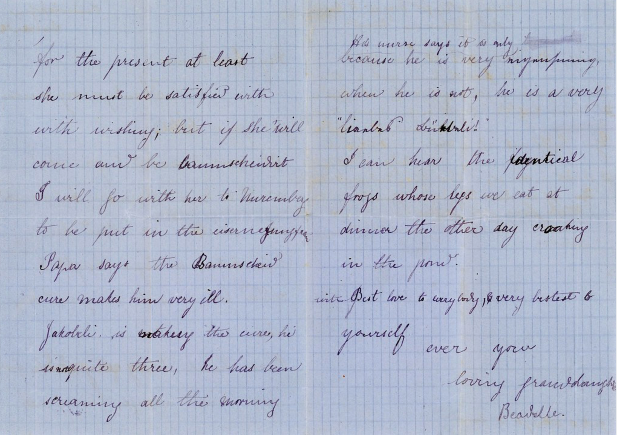 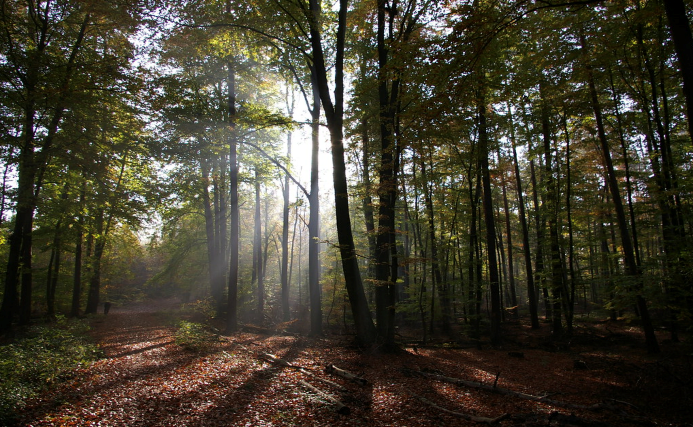 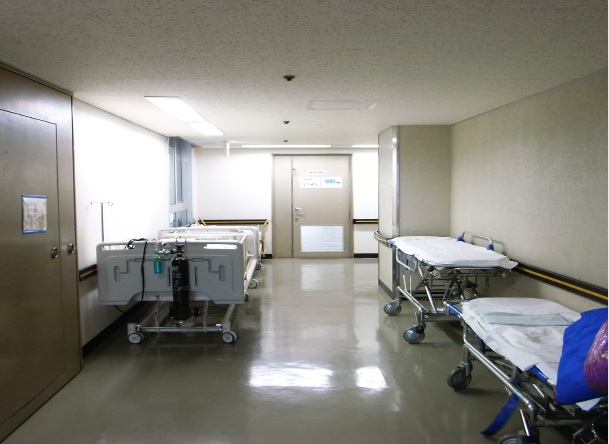 12
g
i
h
Prévert aimait le surréalisme – un mouvement artistique et littéraire.
Sujets: le désir, l’imagination, l’inconscient, le rêve

Voici quelques images surréalistes. Quelle image représente mieux le poème?
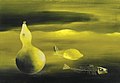 B. “Paysage surréaliste »  par Tinus van Doorn
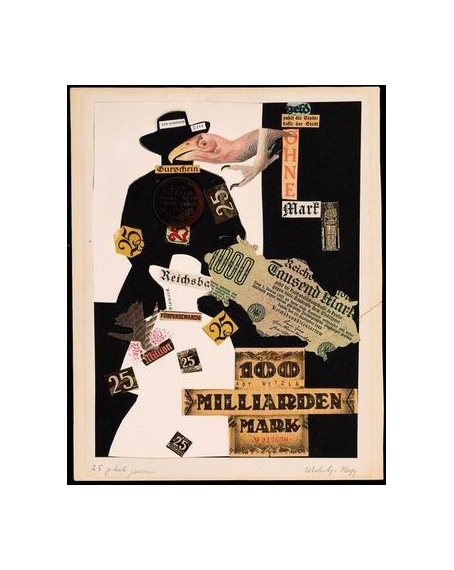 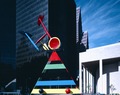 A. “25 Vautours de faillite » (25 Bankruptcy Vultures) par László Moholy-Nagy
L’image A / B / C représente mieux le poème.

Elle évoque les émotions des personnages / l’idée d’un rêve/ la peur…etc,
C. "Personnage et Oiseaux," par Joan Miró
13
Pourquoi  cette différence?
Quelqu’un a mordu le fruit.
Le fruit que quelqu’un a mordu.
Comment traduire?

Quelqu’un a ouvert la porte
La porte que quelqu’un a ouverte.

Pourquoi y a-t-il «e» à la fin de la deuxième phrase?
Quelle est la règle? Discutez avec un partenaire.
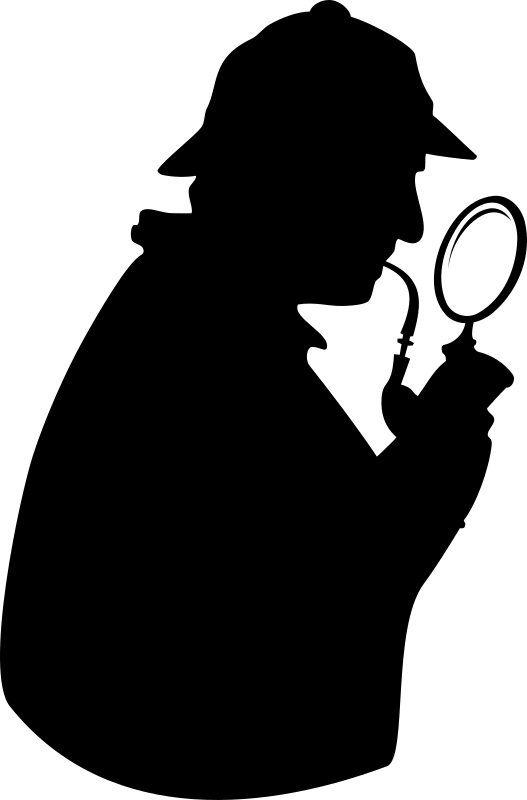 14
Après le pronom relatif “que” nous rajoutons au participe passé……
Attention avec où -> on n’ajoute rien au participle passé

La chaise où quelqu’un s’est assis.
15
Trouvez des exemples dans le texte. Soulignez:
Masculin = bleu
Féminin - rouge
Le Message

[Teacher to add full French text]
The Message

The door that someone opened
The door that someone closed
The chair where someone sat
The cat that someone caressed
The fruit that someone bit
The letter that someone read
The chair that someone overturned
The door that someone opened
The road where someone is still running
The forest that someone crosses
The river where someone throws themselves
The hospital where someone died
16
Trouvez des exemples dans le texte. Soulignez:
Masculin = bleu
Féminin - rouge
Le Message

[Teacher to add full French text with relevant genders shown]
The Message

The door that someone opened
The door that someone closed
The chair where someone sat
The cat that someone caressed
The fruit that someone bit
The letter that someone read
The chair that someone overturned
The door that someone opened
The road where someone is still running
The forest that someone crosses
The river where someone throws themselves
The hospital where someone died
17
Faites 10 phrases en reliant les mots / phrases suivants:
a ouverte
 a refermée
 s’est assis
 a caressé
 a mordu
 a lue
 a renversée
 a ouverte
 quelqu’un court 
 traverse
 se jette
 est mort
que quelqu’un
où 
     quelqu’un
18
Le mystère du message…..
Quel est le contenu du « message »? Qui a écrit le message?

La lettre annonce….                                    Elle a été écrite par….
un ami 
sa femme
son mari
un ennemi
la police
son patron
son père
sa mère
une mauvaise nouvelle
un divorce
un crime
une infidélité  
un décès    (a death)
une maladie (an illness)
une faillite (a bankrupcy)
un secret
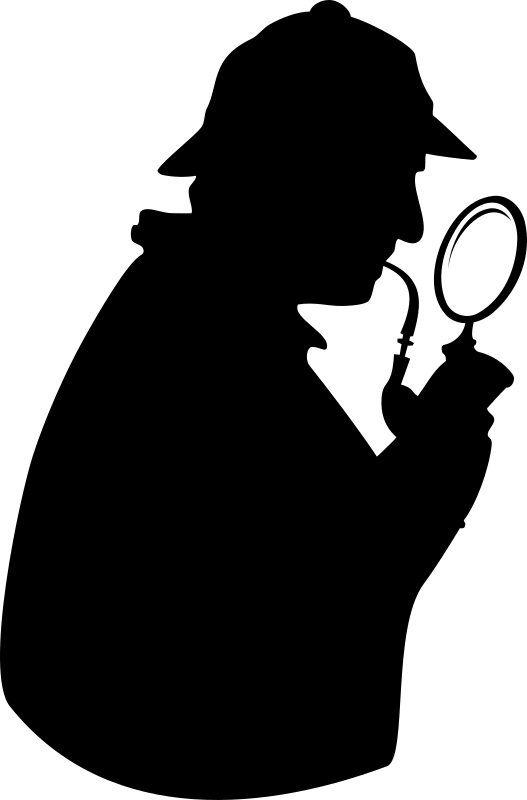 L’ambiance change….
Soulignez en bleu les lignes où les actions sont calmes et ordinaires.
Soulignez en rouge les lignes où les actions sont rapides et paniquées.
Soulignez en noir la ligne où tout a changé!
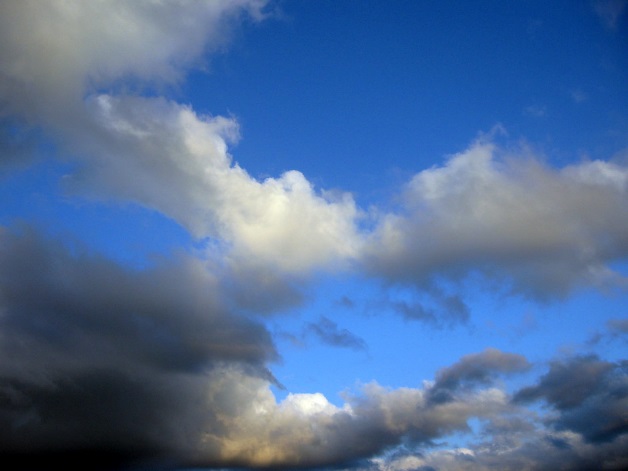 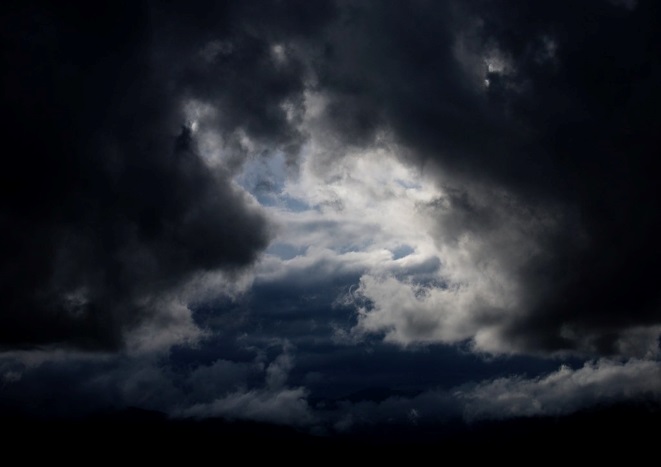 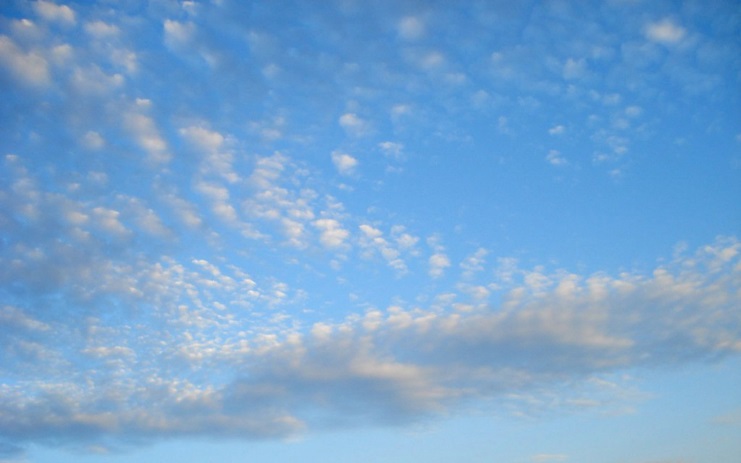 20
Image F
Image E
Image D
Le Message
La porte que (….)
[teacher to add remaining lines in blue]
(…..) a mordu
La lettre que quelqu’un a lue
La chaise  (…)
[teacher to add remaining lines in red]
(…) est mort
21
[Speaker Notes: Again, for copyright reasons, the teacher will have to add the relevant lines for classroom use – blue  for lines at the start of the poem, red for those at the end where the tempo speeds up.  The line in black is the turning point]
Et maintenant à haute voix
Lisez le poème à haute voix. Une personne lit les lignes en bleu et noir, l’autre lit les lignes en rouge.
Essayez d’exprimer le changement d’ambiance.
22
La répétition - interprétation
La structure du poème est répétitive.
Qu’est-ce qui se répète à chaque ligne?
  
Qu’est-ce que cela suggère…?

une histoire qui s’accélère / une histoire qui ralentit
une ambiance joyeuse / une ambiance sombre
des images concrètes / vagues
un choix / un destin
23
Je trouve le poème…..
intéressant
mélodieux
mystérieux
original
visuel
sensuel
imaginatif
dynamique
captivant
triste
ennuyeux
long
étrange
vague
démodé
24
Les devoirs
Option 1:
Lisez le poème à haute voix. Exprimez le changement des émotions dans le poème. Enregistrez-vous. Apportez votre enregistrement en classe.

Option 2: 
A vous d’être poète! Ecrivez une continuation du poème! Apportez votre poème en classe.
25
Continuation
A vous d’être poète!
Ecrivez une continuation du poème!

Après avoir lu la lettre…
J’ai / Je suis / J’étais…
Il a / Il est / Il était…
Nous avons / Nous sommes / Nous étions…
26
Images
Image 1 https://en.wikipedia.org/wiki/Surrealist_Manifesto
Image 2 https://en.wikipedia.org/wiki/La_Révolution_surréaliste
Image a "trave chair" by tatsuo kuroda is licensed under CC BY-NC-ND 4.0 
Image b "Apple" by Jaszek is licensed under CC BY-NC-ND 2.0 
Image c "Door" by LeRamz is licensed under CC BY-NC-SA 2.0
Image d "Kankakee River" by carridad2003 is licensed under CC BY-NC-ND 2.0 
Image e "The Way Ahead" by foilman is licensed under CC BY-SA 2.0 
Image f Cat "jesse" by Helsinki 10 is licensed under CC BY-NC-SA 2.0 
Image g "Sun and Trees" by gromgull is licensed under CC BY 2.0 
Image h Hospital "R0011704" by smilemark is licensed under CC BY-NC-SA 2.0 
Image i "letter set" by foundin_a_attic is licensed under CC BY 2.0 

Image A  25 Bankruptcy Vultures by László Moholy-Nagy. y Work in the public domain in its country of origin and other countries and areas where the copyright term is the author's life plus 70 years or less. Source: https://www.mutualart.com/Artwork/25-Bankruptcy-Vultures/95F917B1BC4662D9
Image B Surrealist Landscape. Tinus van Doorn. Sothenby’s. Public Domain. http://www.sothebys.com/en/auctions/ecatalogue/2008/modern-and-contemporary-art-including-1950-northern-european-avant-garde-am1058/lot.153.html
Image C "Personage and Birds," by Joan Miró from the Carol M. Highsmith Archive collection at the Library of Congress. According to the library, there are no known copyright restrictions on the use of this work.
Image D Impressionist Clouds" by Mykl Roventine is licensed under CC BY-NC-SA 2.0Image E "Evening sky" by Gary Lerude is licensed under CC BY-ND 2.0
Image F Dramatic sky" by TheSokkeSnok is licensed under CC BY-NC-SA 2.0
27